Sequence to sequence models
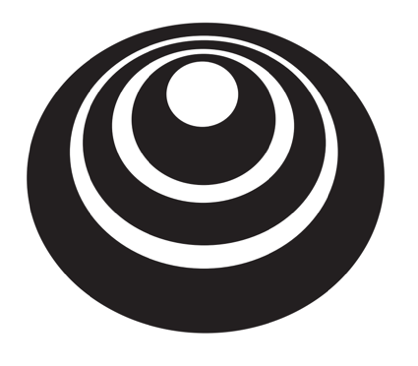 Picking the most likely sentence
deeplearning.ai
Machine translation as building a conditional language model
Language model:
Machine translation:
Finding the most likely translation
Jane visite l’Afrique en septembre.
Jane is visiting Africa in September.
Jane is going to be visiting Africa in September.
In September, Jane will visit Africa.
Her African friend welcomed Jane in September.
Why not a greedy search?
Jane is visiting Africa in September.
Jane is going to be visiting Africa in September.